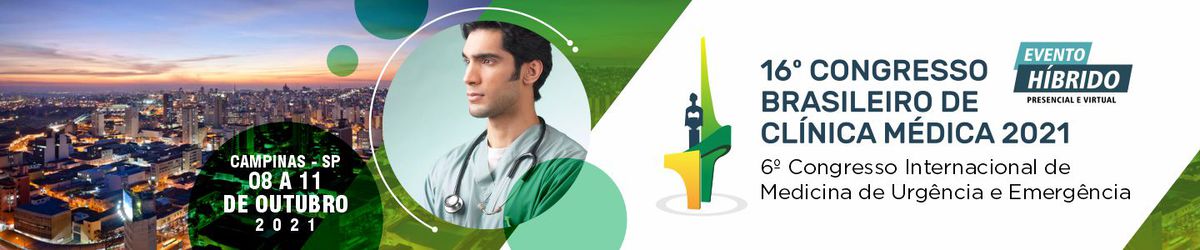 O DESAFIO NA CONDUÇÃO DE UM CASO DE PÊNFIGO VULGAR EM UM CONTEXTO DE INFECÇÃO PELO SARS-COV-2.
Gustavo de Castro Assed Bastos Manhães¹;
¹ Medico Residente de Clínica Médica do HEAA.
Introdução/Fundamentos
Resultados
paciente de 64 anos, sexo feminino, foi encaminhada ao Hospital Escola Álvaro Alvim em Campos dos Goytacazes, Rio de Janeiro, para investigação de lesões bolhosas distribuídas por todo o corpo com sinais de infecção secundária associada. Feito diagnóstico histopatológico de pênfigo vulgar e tratamento com corticoide e antibióticos sistêmicos. Durante internação hospitalar, a paciente foi infectada pelo SARS-CoV-2 evoluindo com gravidade, necessitando inclusive de suporte intensivo. Porém, apesar das medidas de tratamento, evoluiu a óbito. Discussão: no contexto de pandemia da COVID-19, o tratamento do pênfigo vulgar moderado-grave representa um desafio para os dermatologistas, já que o uso de drogas imunossupressoras é um fator de risco importante para a infecção e gravidade da doença causada por este vírus. Conclusão: apesar do uso de corticoides no tratamento de um caso de pênfigo vulgar moderado-grave ter sido realizado com cautela, a paciente evoluiu com quadro infeccioso pelo SARS-CoV-2 que culminou em óbito.
Pênfigos são doenças bolhosas autoimunes, raras, de evolução crônica, potencialmente fatal. O tratamento deve ser feito com o uso de imunossupressores. A COVID-19 é uma síndrome infecciosa pulmonar causada pelo novo coronavírus 2019 e dentre os fatores de risco de mortalidade destaca-se a imunossupressão.
Objetivos
Relatar um caso que evidencia os desafios na conduta do pênfigo vulgar em um contexto de pandemia da COVID-19.
Conclusões/Considerações Finais
Seguindo o princípio “primum non nocere”, optou-se por adiar ao máximo o uso de drogas imunossupressoras. Porém com o surgimento de novas lesões e com a evolução para síndrome respiratória aguda grave, a dose de corticoide precisou ser aumentada, sendo realizada inclusive pulsoterapia. Apesar do controle da dermatose, o desfecho foi desfavorável, com evolução a óbito. O presente trabalho se torna relevante até que experiência suficiente com pacientes imunossuprimidos e também infectados pelo SARSCoV-2 esteja disponível para melhor orientar a tomada de decisão terapêutica. Vale ainda ressaltar a importância da adesão aos princípios básicos de prevenção de infecções, como a lavagem adequada das mãos e o uso dos equipamentos de proteção individual tanto pelos profissionais de saúde quanto pelos acompanhantes dos pacientes internados em enfermaria.
Métodos
Relato de Caso.
Referências Bibliográficas
1- Joly, P., & Litrowski, N. (2011). Pemphigus group (vulgaris, vegetans, foliaceus, herpe formis, brasiliensis). Clinics in Dermatology, 29(4), 432–436. Disponível: h ps://doi.org/10.1016/j.clindermatol.2011.01.013
2 - Kridin K. Pemphigus group: overview, epidemiology, mortality, and comorbidi es. Immunol Res 2018; 66: 255–70. Disponível: h ps://doi.org/10.1007/s12026-018-8986-7
3 - Masayuki,Amagai. Pênfigo. In:Bolognia JL, Jorizzo JL, Schaffer Jv, editores. Dermatologia. 3ª ed. Rio de Janeiro: Editora Elsevier, 2015. p. 745-765.
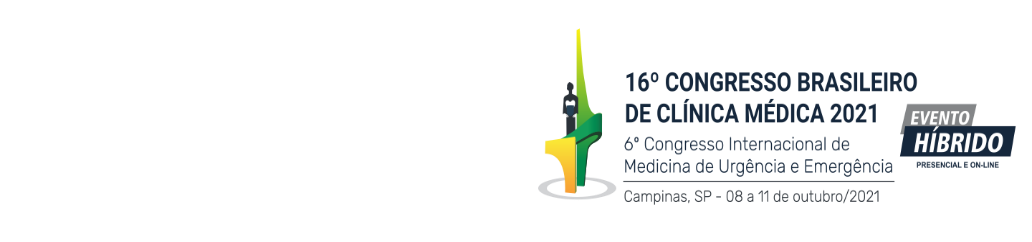